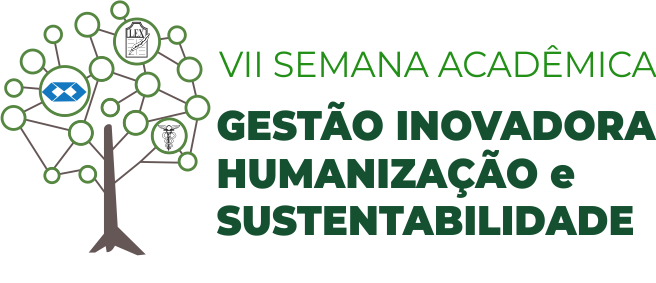 Título e subtítulo do trabalho (Fonte 40)
Autores (Fonte 20)
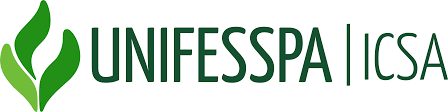 Introdução (fonte 30)
Tópicos do slide (Fonte 20)
Tópicos do slide (Fonte 20)
Tópicos do slide (Fonte 20)
Tópicos do slide (Fonte 20)
Tópicos do slide (Fonte 20)
Tópicos do slide (Fonte 20)
Tópicos do slide (Fonte 20)
Tópicos do slide (Fonte 20)
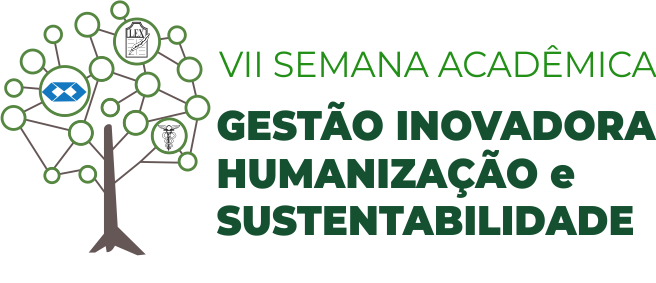 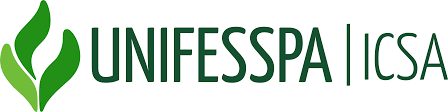 Objetivos (fonte 30)
Tópicos do slide (Fonte 20)
Tópicos do slide (Fonte 20)
Tópicos do slide (Fonte 20)
Tópicos do slide (Fonte 20)
Tópicos do slide (Fonte 20)
Tópicos do slide (Fonte 20)
Tópicos do slide (Fonte 20)
Tópicos do slide (Fonte 20)
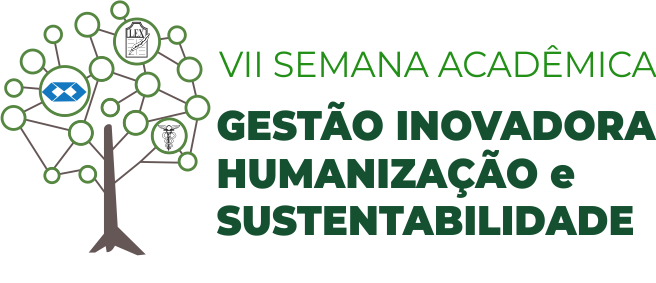 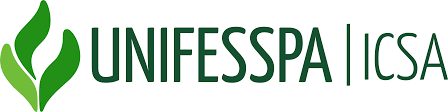 Problema de Pesquisa (fonte 30)
Tópicos do slide (Fonte 20)
Tópicos do slide (Fonte 20)
Tópicos do slide (Fonte 20)
Tópicos do slide (Fonte 20)
Tópicos do slide (Fonte 20)
Tópicos do slide (Fonte 20)
Tópicos do slide (Fonte 20)
Tópicos do slide (Fonte 20)
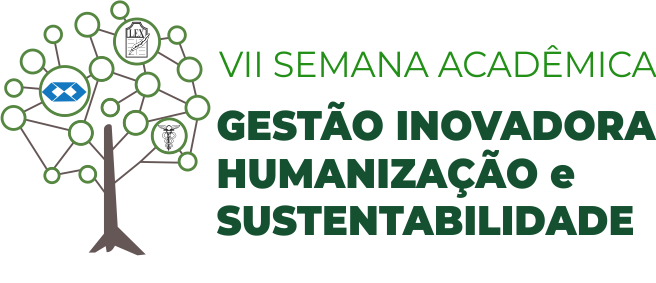 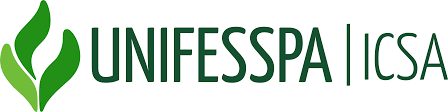 Justificativas e Contribuições (fonte 30)
Tópicos do slide (Fonte 20)
Tópicos do slide (Fonte 20)
Tópicos do slide (Fonte 20)
Tópicos do slide (Fonte 20)
Tópicos do slide (Fonte 20)
Tópicos do slide (Fonte 20)
Tópicos do slide (Fonte 20)
Tópicos do slide (Fonte 20)
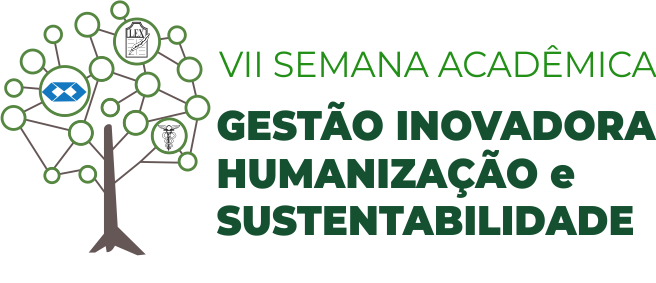 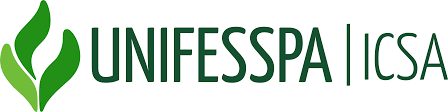 Referencial Teórico (fonte 30)
Tópicos do slide (Fonte 20)
Tópicos do slide (Fonte 20)
Tópicos do slide (Fonte 20)
Tópicos do slide (Fonte 20)
Tópicos do slide (Fonte 20)
Tópicos do slide (Fonte 20)
Tópicos do slide (Fonte 20)
Tópicos do slide (Fonte 20)
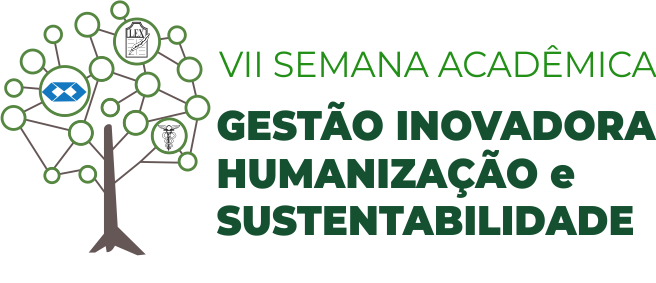 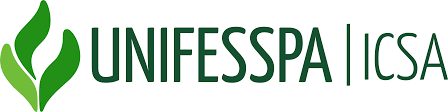 Procedimentos Metodológicos (fonte 30)
Tópicos do slide (Fonte 20)
Tópicos do slide (Fonte 20)
Tópicos do slide (Fonte 20)
Tópicos do slide (Fonte 20)
Tópicos do slide (Fonte 20)
Tópicos do slide (Fonte 20)
Tópicos do slide (Fonte 20)
Tópicos do slide (Fonte 20)
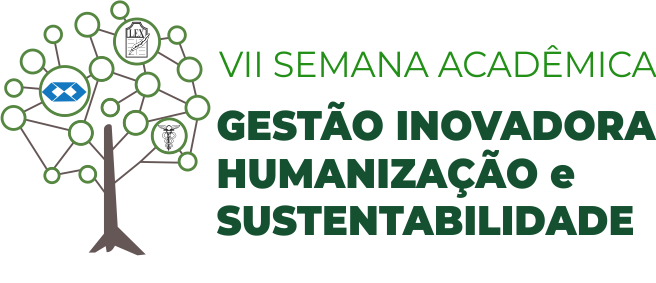 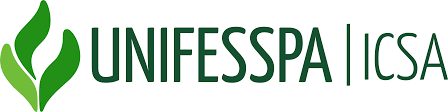 Discussões e Resultados (fonte 30)
Tópicos do slide (Fonte 20)
Tópicos do slide (Fonte 20)
Tópicos do slide (Fonte 20)
Tópicos do slide (Fonte 20)
Tópicos do slide (Fonte 20)
Tópicos do slide (Fonte 20)
Tópicos do slide (Fonte 20)
Tópicos do slide (Fonte 20)
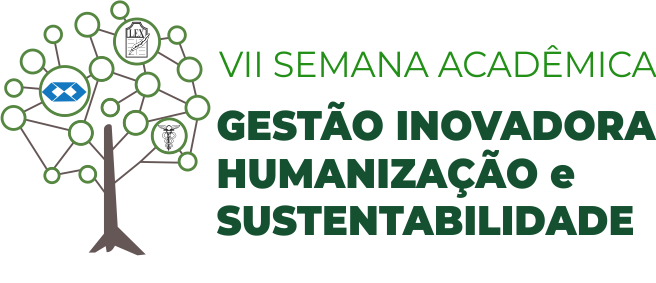 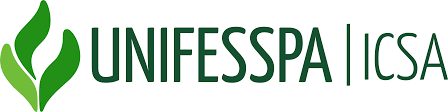 Conclusão (fonte 30)
Tópicos do slide (Fonte 20)
Tópicos do slide (Fonte 20)
Tópicos do slide (Fonte 20)
Tópicos do slide (Fonte 20)
Tópicos do slide (Fonte 20)
Tópicos do slide (Fonte 20)
Tópicos do slide (Fonte 20)
Tópicos do slide (Fonte 20)
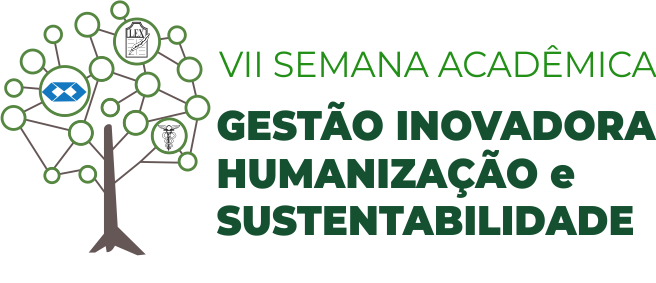 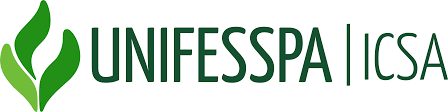 Caso tenham imagens utilizar esse modelo.
Título da imagem ou figura (fonte 30)
Inserir imagem ou figura aqui centralizada
OBS: APAGUE ESTE TEXTO AO INSERIR A IMAGEM OU FIGURA
Fonte da imagem ou da figura (fonte 14)
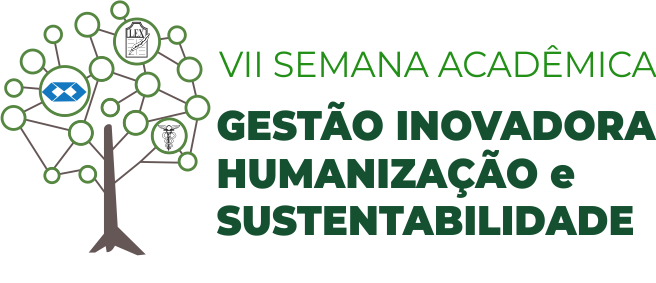 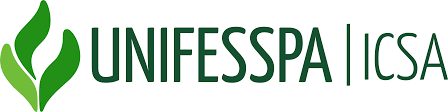 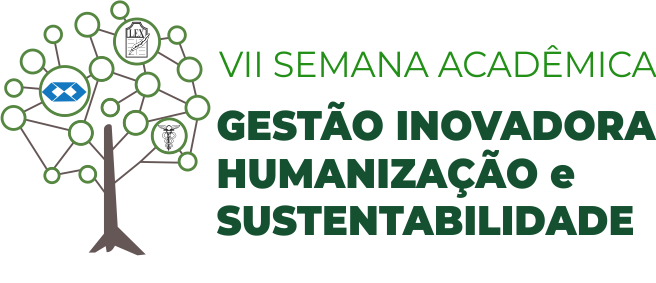 Obrigado!
E-mails e/ou contatos dos autores (Fonte 20)
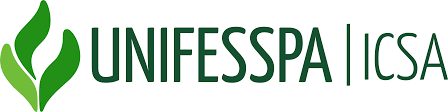